CSE 311: Foundations of Computing
Fall 2013
Lecture 18:  Structural induction, regular expressions
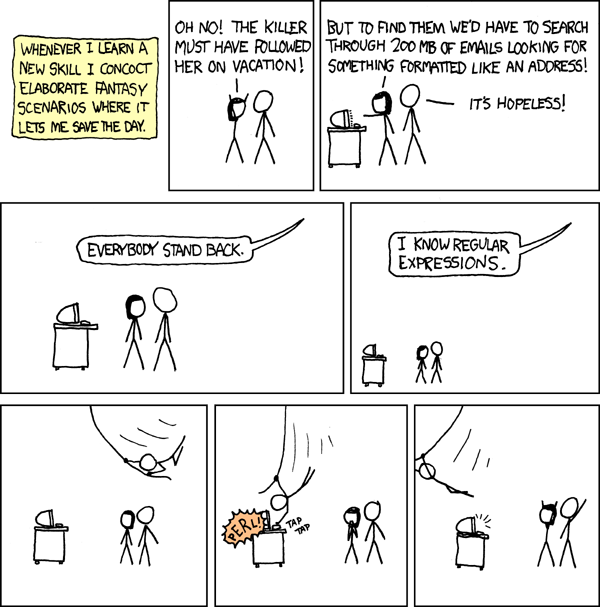 announcements
Reading assignment
    7th Edition,  pp. 878-880 and pp. 851-855
    6th Edition,  pp. 817-819 and pp. 789-793 

Midterm back today
	Average 73%
	
Graded Homework 5 back Friday

Homework 6 out later today
review: structural induction
review: rooted binary trees
Basis:   •  is a rooted binary tree

Recursive step:   If             and          are 

							 rooted binary trees                                                            	
                then so is:
T2
T2
T1
T1
functions defined on rooted binary trees
size(•)=1

size(              ) = 1+size(T1)+size(T2)


height(•)=0

height(             )=1+max{height(T1),height(T2)}
T1
T1
T2
T2
languages:  sets of strings
Sets of strings that satisfy special properties are called languages.  Examples:
English sentences
Syntactically correct Java/C/C++ programs
* = All strings over alphabet  
Palindromes over  
Binary strings that don’t have a 0 after a 1
Legal variable names. keywords in Java/C/C++
Binary strings with an equal # of 0’s and 1’s
8
regular expressions
Regular expressions over 
 Basis:
   ,  are regular expressions
   a is a regular expression for any a  
Recursive step:
If A and B are regular expressions then so are:
(A  B)
 (AB)
A*
9
each regular expression is a “pattern”
 matches the empty string
a matches the one character string a
(A  B) matches all strings that either A matches or B matches (or both)
(AB) matches all strings that have a first part that A matches followed by a second part that B matches
A* matches all strings that have any number of strings (even 0) that A matches, one after another
10
examples
001*   

0*1*

(0  1)0(0  1)0
                    
(0*1*)*


(0  1)* 0110 (0  1)*


(00  11)* (01010  10001)(0  1)*
11
regular expressions in practice
Used to define the “tokens”: e.g., legal variable names, keywords in programming languages and compilers

Used in grep, a program that does pattern matching searches in UNIX/LINUX

Pattern matching using regular expressions is an essential feature of hypertext scripting language PHP used for web programming 
Also in text processing programming language Perl
12
regular expressions in php
int preg_match ( string $pattern , string $subject,...)
$pattern syntax:
[01]     a 0 or a 1     ^ start of string     $ end of string
[0-9]   any single digit       \.   period    \,  comma  \- minus
.           any single character
ab         a followed by b              (AB)
(a|b)  a or b                              (A  B)a?         zero or one of a             (A  )a*         zero or more of a          A*
a+         one or more of a          AA* 
e.g.   ^[\-+]?[0-9]*(\.|\,)?[0-9]+$      
               General form of decimal number  e.g.  9.12  or -9,8 (Europe)
13
more examples
All binary strings that have an even # of 1’s



All binary strings that don’t contain 101
14